Проблемы психического здоровья на фоне психотравмирующих факторов.
Врач-психотерапевт ,к.м.н. 
Железнова Ирина Олеговна
Актуальность темы.
Согласно подсчетам ВОЗ, ущерб, который ментальные расстройства несут мировой экономике, составит $ 16,3 триллиона в период с 2011 по 2030 год. 
В Европе самый высокий в мире уровень потребления алкоголя, а так же тревожные и растущие показатели избыточного веса и ожирения.
Распространенность психических расстройств в учреждениях первичного звена здравоохранения
Депрессивные расстройства: 10 – 15 % (Ustun T.B. и Sartorius N., 1995; Backenstrass M. et al., 2006; Краснов В.Н. и соавт., 2008)
Тревожные расстройства: 19,5% (Kroenke et al., 2007)
Биполярное аффективное расстройство (БАР): 0,5 - 4,3 %, распространенность расстройств биполярного спектра - 9,3 % (Cerimele J.M. et al., 2014)
Деменция: 25% (Гантман М.В., 2017);
Зависимости: 20-40% (Клименко Т.В., Кошкина Е.А. и др., 2015);
Данные многоцентрового международного исследования лечения депрессий в первичном звене
Международное исследование Prevalence and Predictors of Depression Treatment in an International Primary Care Study – изучение особенностей лечения депрессивных состояний в первичном звене медицинской̆ помощи 

Сравнительное исследование в 6 центрах разных стран:
Испания, Израиль, Австралия, Бразилия, США и Россия

Частота лечения депрессии: 
США (Сиэтл) – 41%; Россия (СПб) – 4%

Частота попадания пациентов в поле зрения психиатров: 
Австралия (Мельбурн) – 31%; Россия (СПб) – 4%
Simon G.E., Fleck М., Lucas R., Bushnell D.M., LIDO Group. Prevalence and Predictors of Depression Treatment in an International Primary Care Study // Am. J. Psychiatry. 2004. Vol. 161. P. 626–634
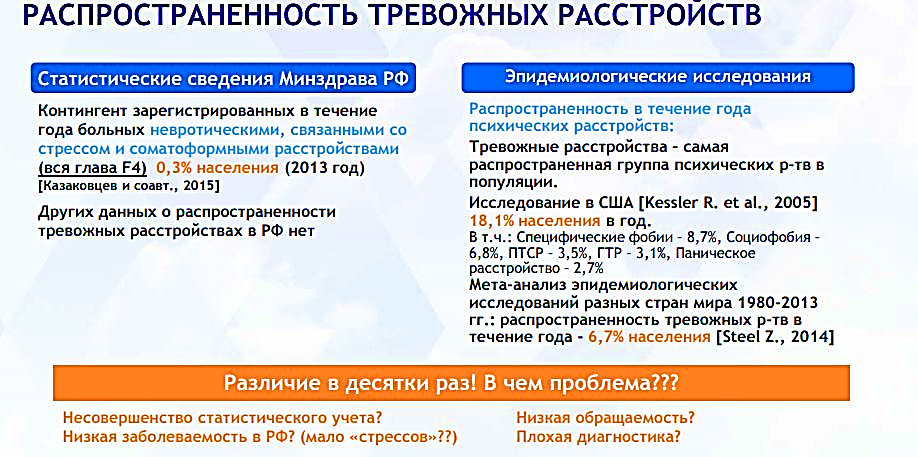 РАСПРОСТРАНЕННОСТЬ ТРЕВОЖНЫХ РАССТРОЙСТВ
по данным ВОЗ тревожные расстройства относятся к десяти самым значимым проблемам здравоохранения;
пожизненная распространенность тревожных расстройств около 21% - 50% среди всего населения;
отдельные симптомы тревоги или субклинические тревожные расстройства у 76% населения;

Васюк Ю.А., Довженко Т.В., 2008;
Смулевич А.Б., Дробижев М.Ю., 2005;
The Journal of Neuropsychiatry and Clinical Neurosciences, 2015
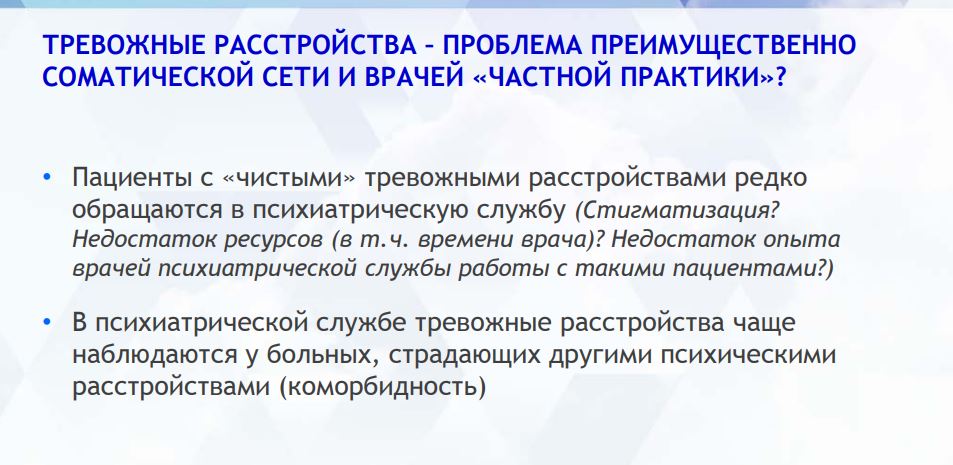 ПРОЯВЛЕНИЯ ТРЕВОГИ
Психологические жалобы
Соматические 
(вегетативные)
жалобы
тревога
возбуждение
страх
беспокойство
напряженность
сердцебиение
потливость
дрожь
покалывание
жжение
головокружение
«ватные» ноги
сухость во рту
приливы жара/озноб
тошнота
звон в ушах
20%
80%
«Молчаливый сговор»
говорить о психологических проблемах не входит в мои обязанности / неловко
если я спрошу о 
психических симптомах, 
я могу навредить
я в поликлинике, здесь занимаются физическим здоровьем, говорить о настроении неуместно
надо исключить самые опасные соматические заболевания, проведя дополнительные обследования
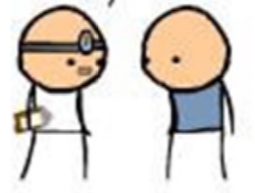 Чего хотят сами пациенты от врачей-терапевтов?
Stone M, Patients Association Harrow - BMJ 2003;326:1294
Биопсихосоциальная модель в медицине.
(предложена американским врачом Д. Эйнджелом (1913–1999).
Биопсихосоциальная модель опирается на принципы системного подхода (взаимосвязь личности, социума и биохимических процессов на уровне клетки).
Медицинская практика представляет собой особую форму общественной активности, где и врач, и пациент выполняют предписанные им социумом роли.
В рамках биопсихосоциальной модели требуется собрать много информации во время консультации. Оптимизация лечебного процесса, возможность внедрения уже сейчас модели будущего здравоохранения так называемой «4П-медицины» возможен за счет работы специалистов с помощью дисциплинарных групп. 
Объединенные группы могут включать терапевтов, кардиологов, эндокринологов, пульмонологов, психотерапевтов с групповыми занятиями в рамках школ здоровья, а так же разрабатывать персонифицированные лечебные программы при тесном взаимодействии специалистов в одном лечебном учреждении.
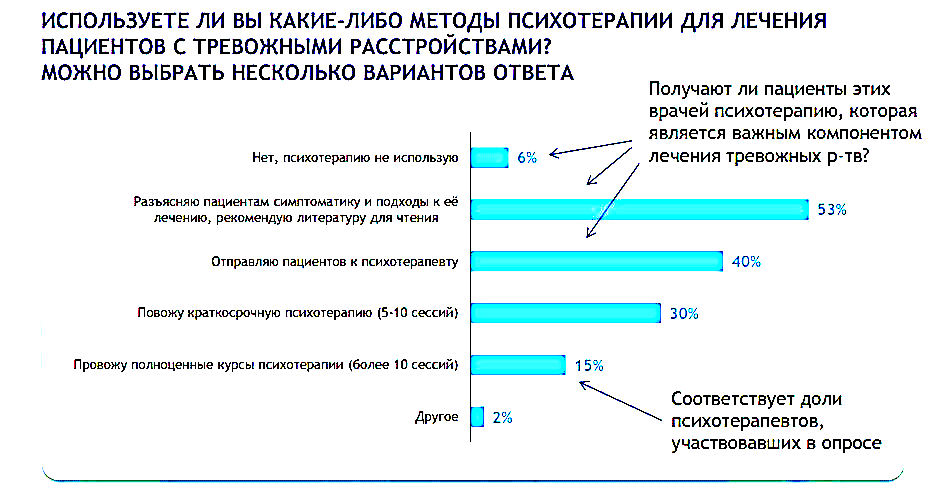 .
Психотерапевтический кабинет в первичной медицинской сети 
как принцип экономической модели в системном подходе  к оказанию медико-психологической помощи населению.
Предполагаемый результат.
1. Персонализация, предикция, превентивность, партисипативность на экономически более упрощенной модели  общедоступности медицинской помощи.
2. Преемственность врачей-интернистов и врачей-психотерапевтов в лечении распространенной психосоматической патологии (ВСД, соматизированная депрессия) и сокращение пребывания на больничном листе трудоспособного населения.
3. Раннее выявление сопутствующей основному соматическому заболеванию психической патологии  и своевременное  оказание помощи.
Социальная дестигматизация  психиатрии.
Концепция медико – психологической реабилитации врачей,
среднего и младшего медицинского персонала после пандемии Covid-19.
Медико-психологическая реабилитационная программа должна быть направлена на восстановление функционального состояния и профессиональной работоспособности, сниженной в связи с состоянием перенапряжения, утомления, переутомления.
Для этого по территориальному принципу (краевые, областные, республиканские санаторно-курортные учреждения)  должны организовать мероприятия по обеспечению медико-психологической реабилитации в течении 10,14 и 21 рабочих дней(включая выходные) врачей, среднего и младшего медицинского персонала. Срок определен из расчета состояния пациента и минимального эффективного использования набора процедур.
3. Психотерапевтическое лечение 
Рациональная психотерапия.
Методика ПСР состоит из пяти частей. Курс состоит из 10 занятий продолжительностью 30-35 мин.  
При наличии психотерапевта проводят лечение перечисленных выше состояний по следующей форме:
Психотерапевтические подходы в лечении данных патологий условно можно разделить на 3 варианта: 
1) симптоматическая психотерапия, 
     2) психотерапия, направленная на патогенетические механизмы,
     3) личностно-ориентированная терапия
Благодарю за внимание